МАДОУ Д/с №32 «Счастливое детство»
Роль отца в воспитании ребенка
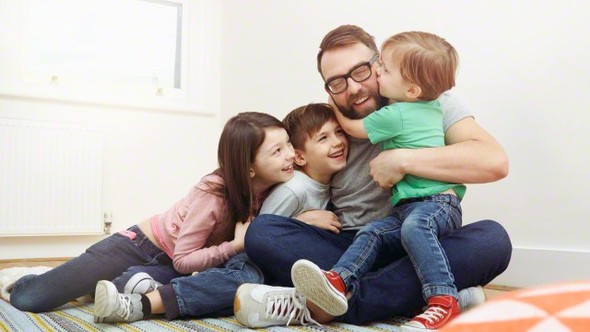 Многие современные папы для своей семьи чаще всего являются источником финансовой поддержки, считая на этом свой долг перед семьей исполненным. В связи с этим все больше отцов передают свои воспитательные функции жене и другим родственникам. Однако отец является одной из ключевых фигур в жизни ребенка. Он вносит большой вклад в воспитание ребенка, в развитие его способностей, приобретение им различных навыков.
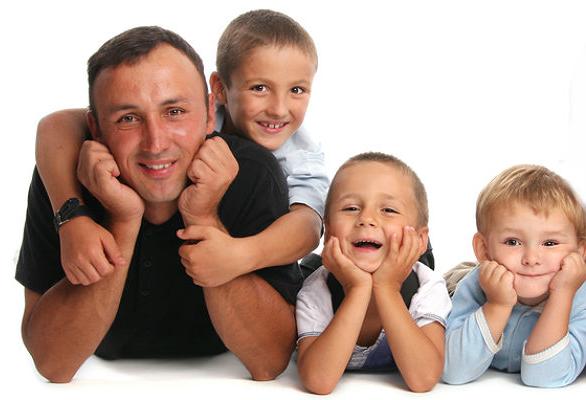 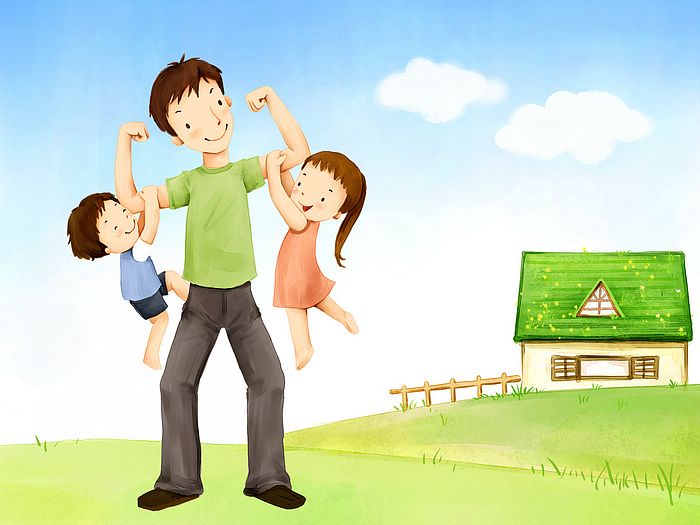 Папа для ребёнка не просто родной человек, а образец мужчины, символ мужественности, мужского начала. Отец помогает малышу составить представления о себе самом и об окружающих.
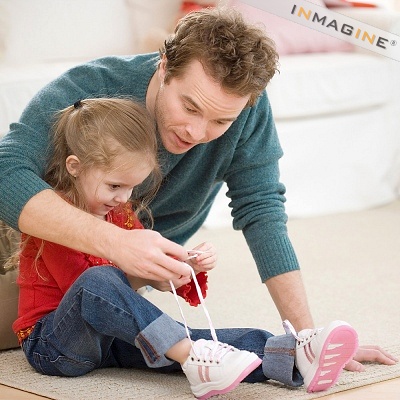 Отец меньше, чем мама, опекает детей, предоставляет 
им больше самостоятельности, воспитывая в ребёнке самодисциплину. 
Этим самым отцы поощряют процесс отделения ребёнка от матери и ускоряют адаптацию к окружающей жизни.
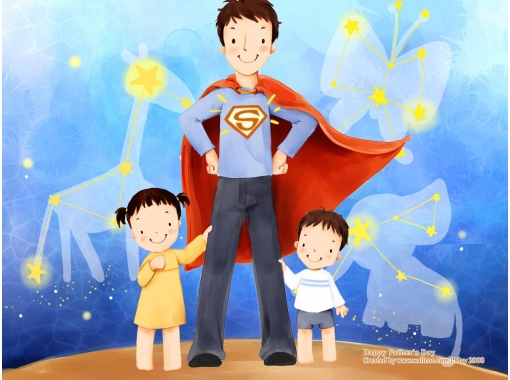 С отцом у ребёнка пропадает страх. Отец всемогущ и неуязвим, в глазах ребёнка он может всё.
Отец единственный герой для ребёнка, который способен разогнать тени и спугнуть любое чудовище.
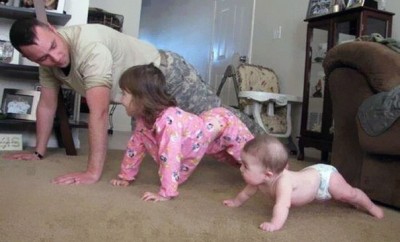 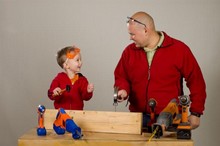 Срабатывает детское сознание: 
Я как папа!
Папа для сына…Каждый отец хочет, чтобы его сын вырос настоящим мужчиной, однако не каждый знает, как это сделать.
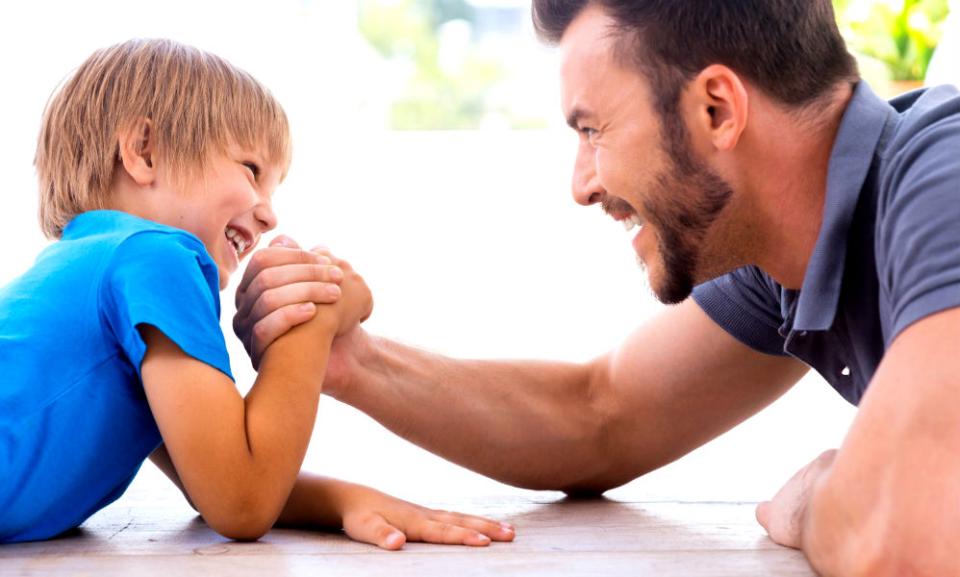 Мальчикам очень необходимы дружба и одобрение отца, 
они нуждаются в обществе отца, его любви.
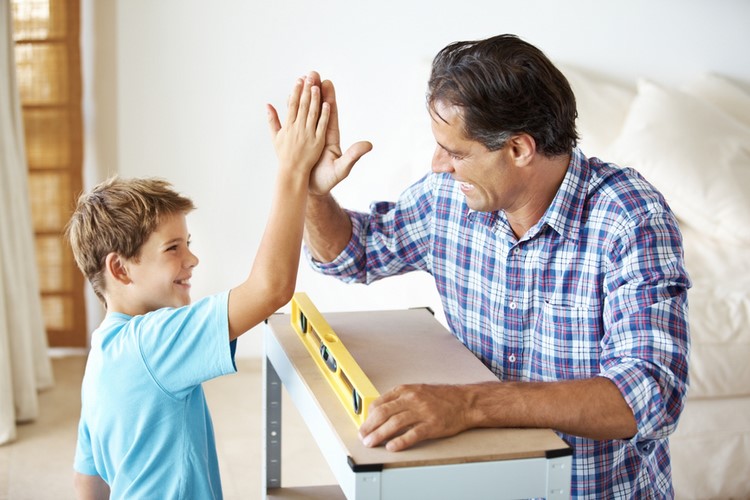 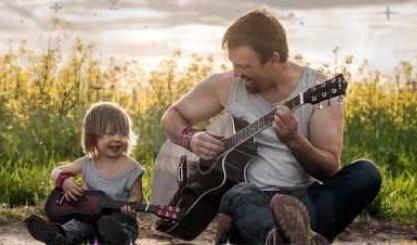 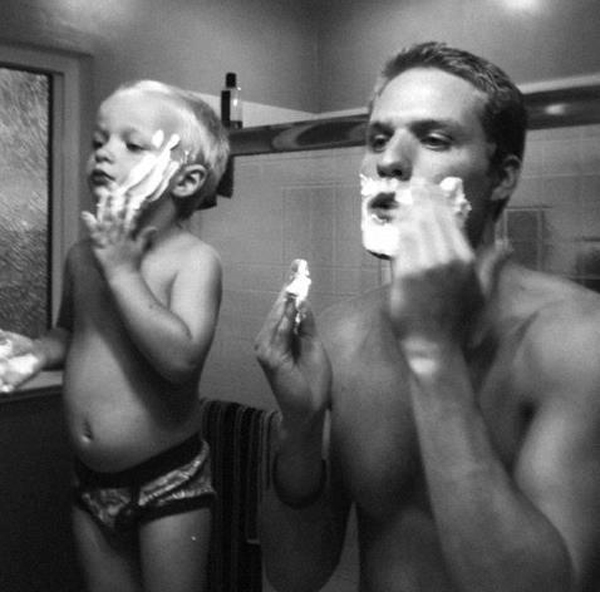 Мальчик начнёт чувствовать себя мужчиной и вести себя как 
мужчина благодаря способности подражать и брать пример 
с тех мужчин, которые рядом, которые пользуются его расположением.
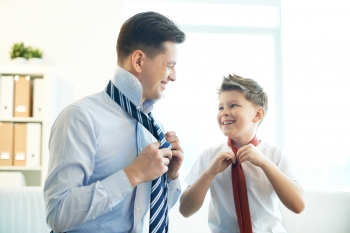 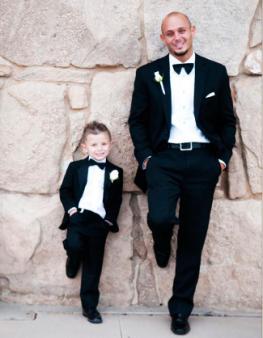 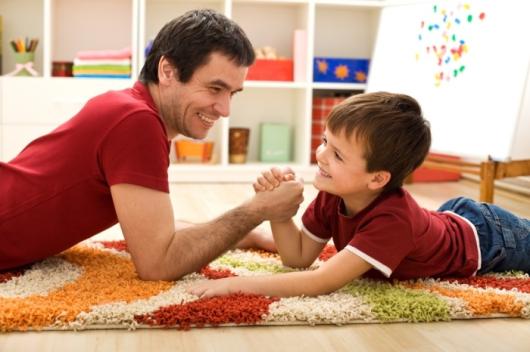 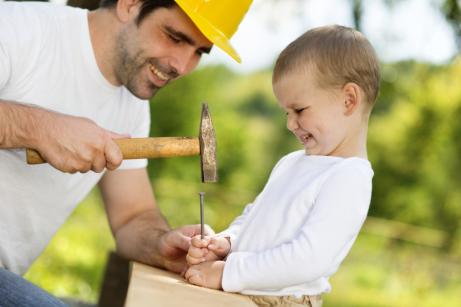 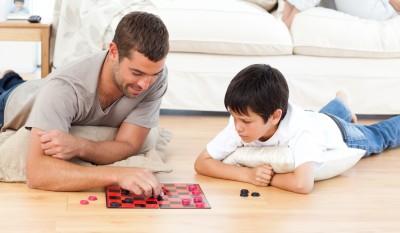 Отец должен с удовольствием проводить 
время со своим сыном
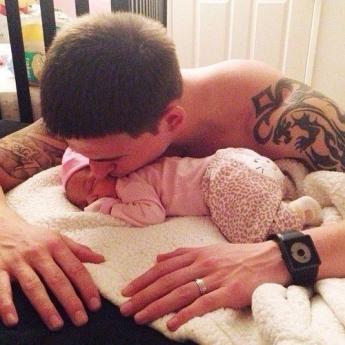 Папа для дочки не менее важен, чем для сына. Если сыну отец нужен как образец для подражания, то дочь нуждается в отцовском одобрении.
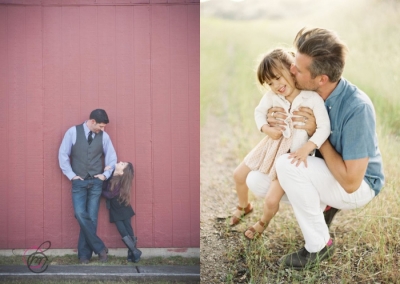 Отец – первый мужчина, с которым девочка встречается в жизни.
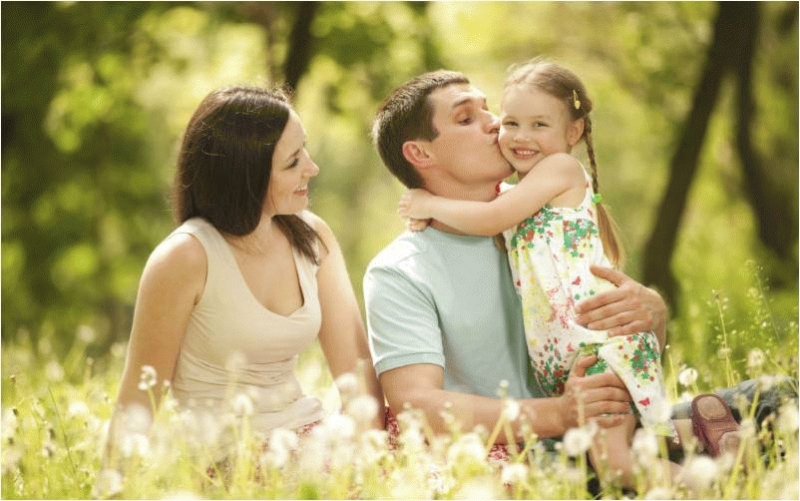 От отношений родителей в семье во многом зависит её дальнейшая судьба, её самооценка.
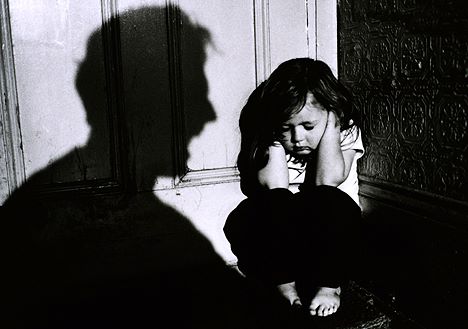 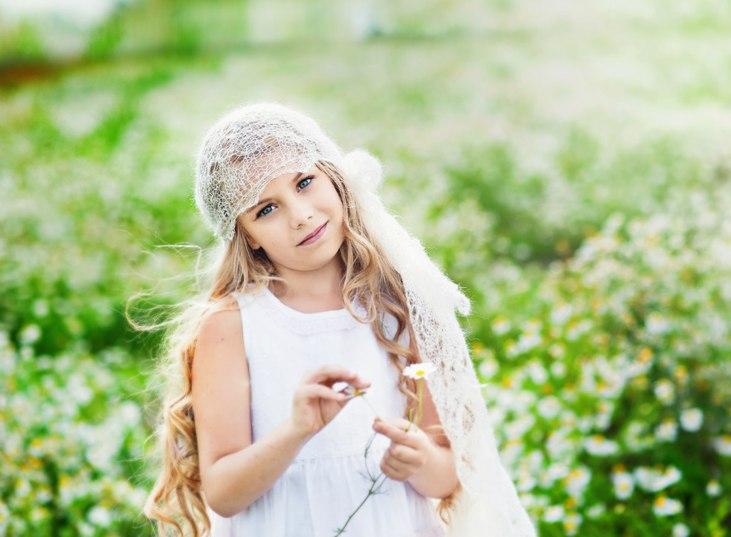 Девочки, с первых дней окружённые папиной любовью, вырастают более уверенными в себе, чувствуют себя более защищёнными. Отец прививает дочери: гармоничность…
Если ребенок знает ласковый голос отца, его доброе лицо, запах, смех, если он привык к заботливым прикосновениям отцовских рук, значит, папа станет для него таким же важным человеком, как мама.
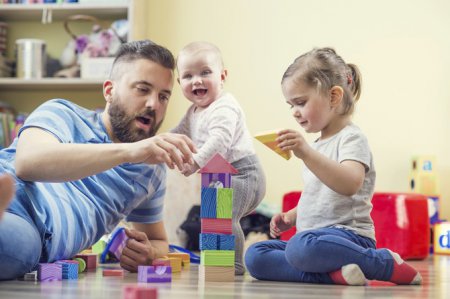 СПАСИБО ЗА ВНИМАНИЕ!